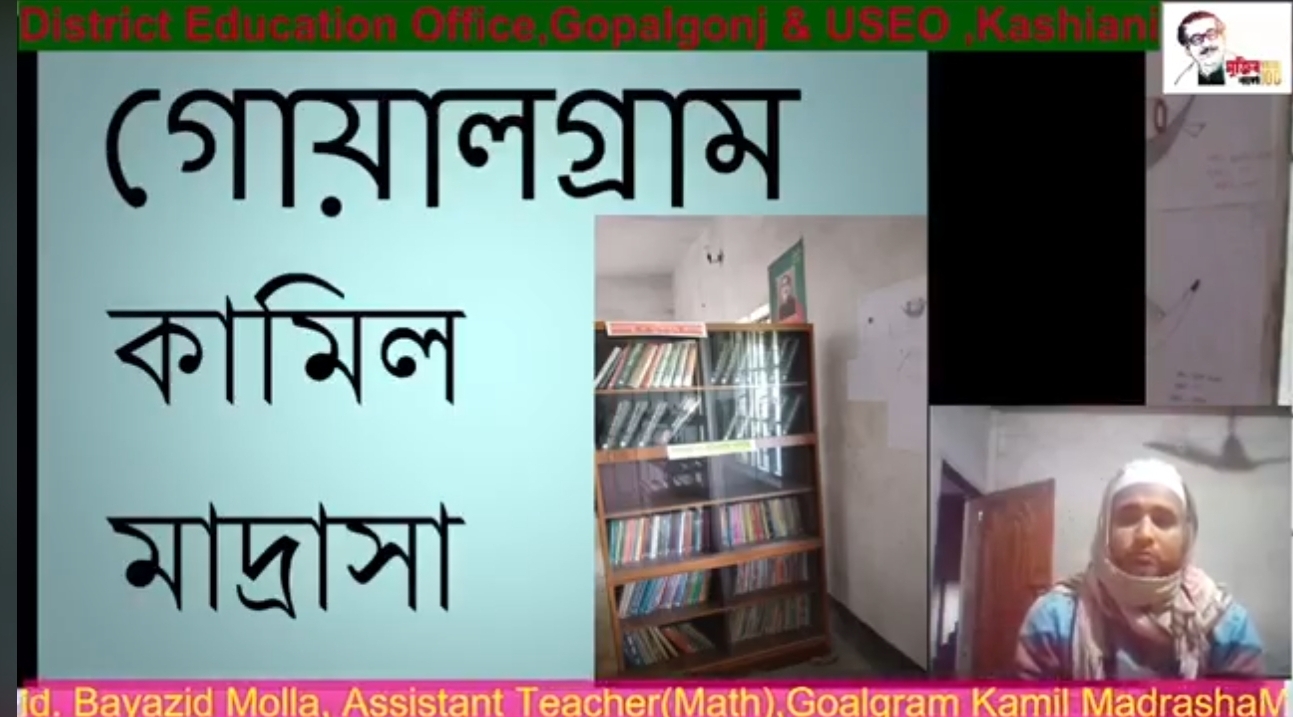 মোঃবায়েজীদ মোল্যা
সহকারী শিক্ষক
গণিত
[Speaker Notes: Md. Bayazid Molla]
স্বাগতম
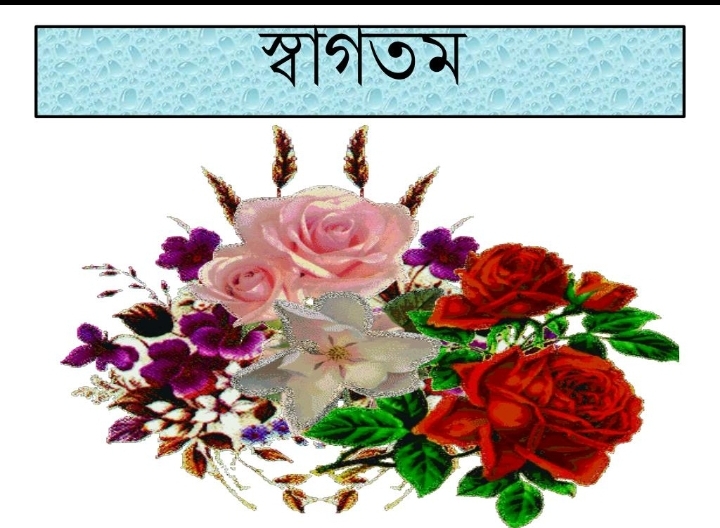 [Speaker Notes: Md. Bayazid Molla]
গোয়ালগ্রাম কামিল মাদ্রাসা
মোঃ বায়েজীদ মোল্যা
 সহকারী শিক্ষক(গণিত)
বিষয়ঃ আইসিটি
শ্রেণীঃ একাদশ-দ্বাদশ  
অধ্যায়ঃ৩য়
[Speaker Notes: Md. Bayazid Molla]
শিখন ফলঃ
দশমিক বিন্দুর দশমিক সংখ্যাকে হেক্সাডেসিমল সংখ্যায় রুপান্তর। 
দশমিক বিন্দুর হেক্সাডেসিমল সংখ্যাকে দশমিক  সংখ্যায় রুপান্তর।
[Speaker Notes: Md. Bayazid Molla]
দশমিক সংখ্যাকে হেক্সাডেসিমল সংখ্যায় রুপান্তর।
পূর্ণ সংখ্যা
ভগ্নাংশ
.°.(0.916)10=(0.EA7E)16
[Speaker Notes: Md. Bayazid Molla]
দশমিক থেকে হেক্সাডেসিমল
.°. (.8756)10=(.E027)16
প্রায়
[Speaker Notes: Md. Bayazid Molla]
.E 0 2    7=
হেক্সাডেসিমল থেকে দশমিক
14×16-1+0×16-2+2×16-3+7×16-4=14/16+0+2/4096+7/65536
=.875+.000488+.0001068=.87559=.8756 (প্রায়)
.°. (.E027)16=(.8756)10
[Speaker Notes: Md. Bayazid Molla]
একক কাজ
১.দশমিক সংখ্যাগুলোকে হেক্সাডেসিমল রুপান্তর করঃ
0.938,0.7554, 108.395
[Speaker Notes: Md. Bayazid Molla]
একক কাজ
১.হেক্সাডেসিমল সংখ্যাগুলোকে দশমিক সংখ্যায় রুপান্তর করঃ
. A7B1,. C607,.ABE
[Speaker Notes: Md. Bayazid Molla]
বাড়ির কাজ
১.দশমিক সংখ্যাগুলোকে হেক্সাডেসিমল রুপান্তর করঃ
.8075,.9525,.705,.3425,.79
[Speaker Notes: Md. Bayazid Molla]
বাড়ির কাজ
১. হেক্সাডেসিমল সংখ্যাগুলোকে  দশমিক সংখ্যায় রুপান্তর করঃ
.A721,.B5A,.F011,.D435
[Speaker Notes: Md. Bayazid Molla]
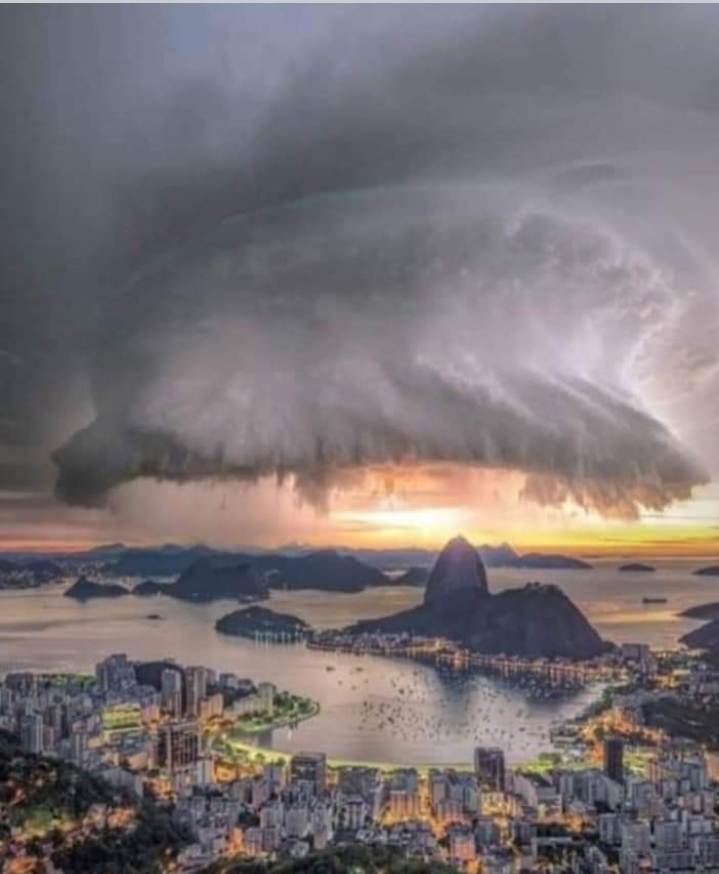 ধন্যবাদ
ধন্যবাদ
[Speaker Notes: Md. Bayazid Molla]